আজকের ক্লাসে সবাইকে স্বাগতম
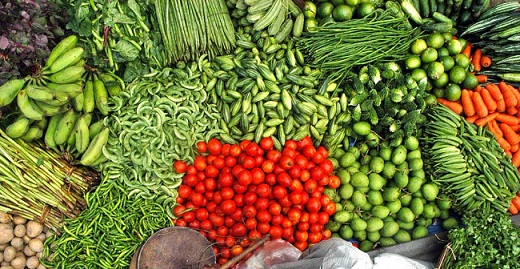 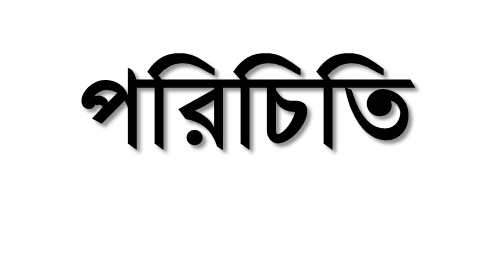 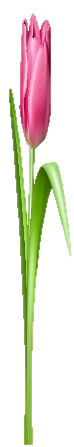 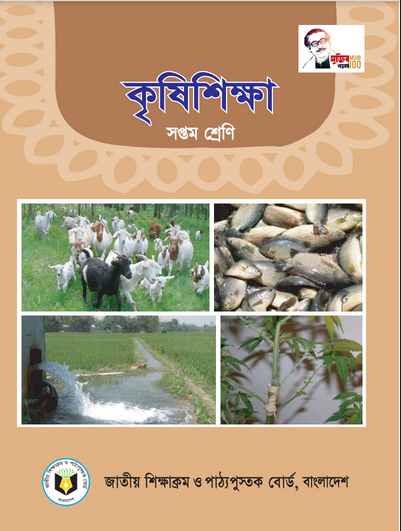 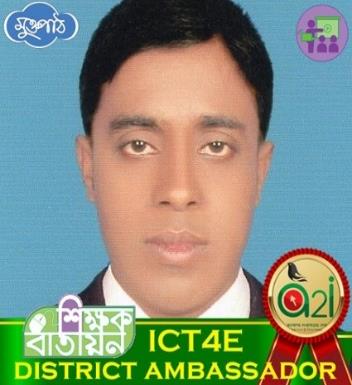 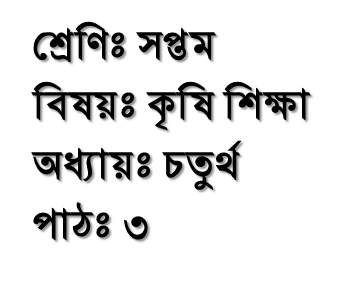 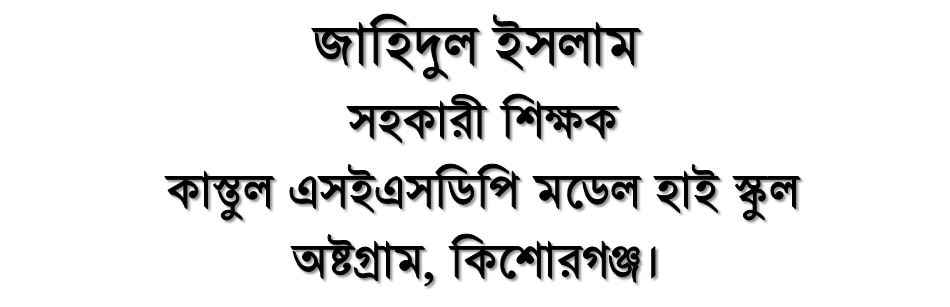 নিচের ছবিগুলো লক্ষ্য করি
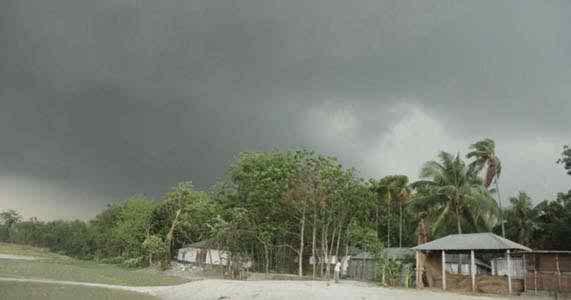 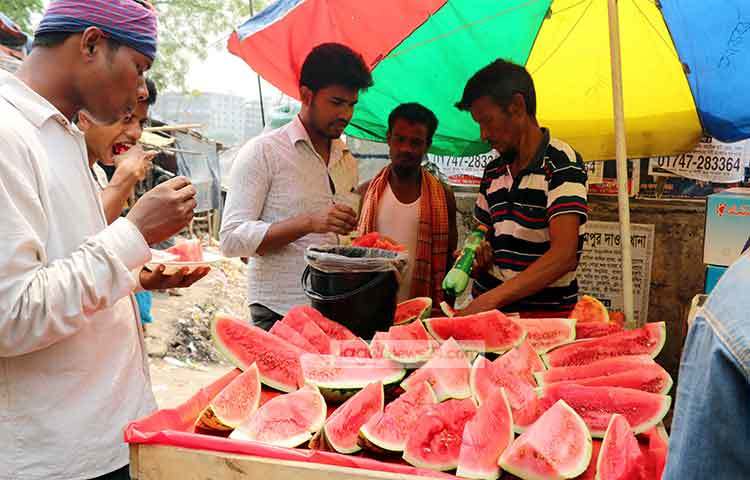 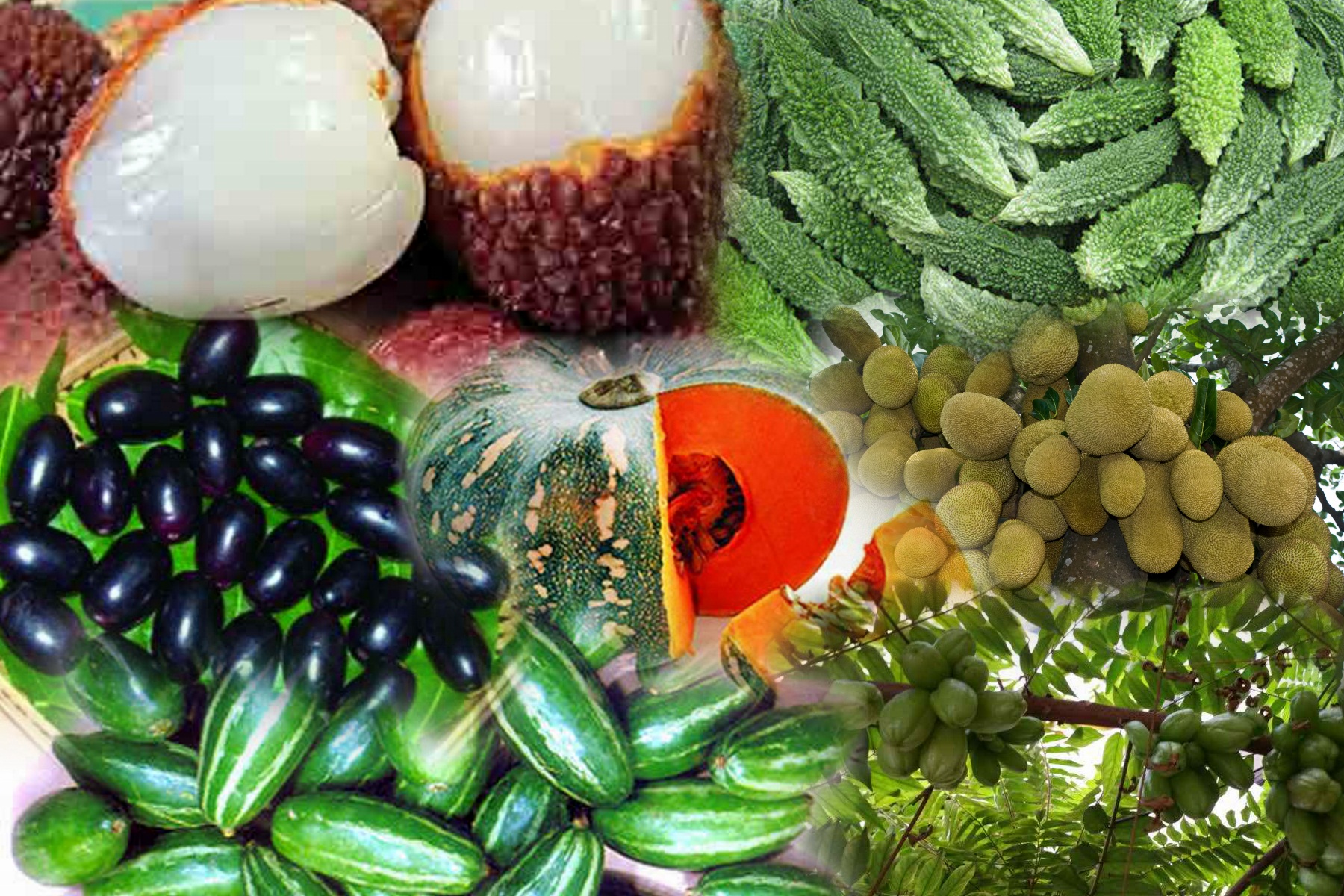 অনুমান করছো আমরা আজ কী পড়তে যাচ্ছি ?
এ রকম দৃশ্য কোন ঋতুতে দেখা যায়?
এ রকম ফসল কোন ঋতুতে পাওয়া যায় ?
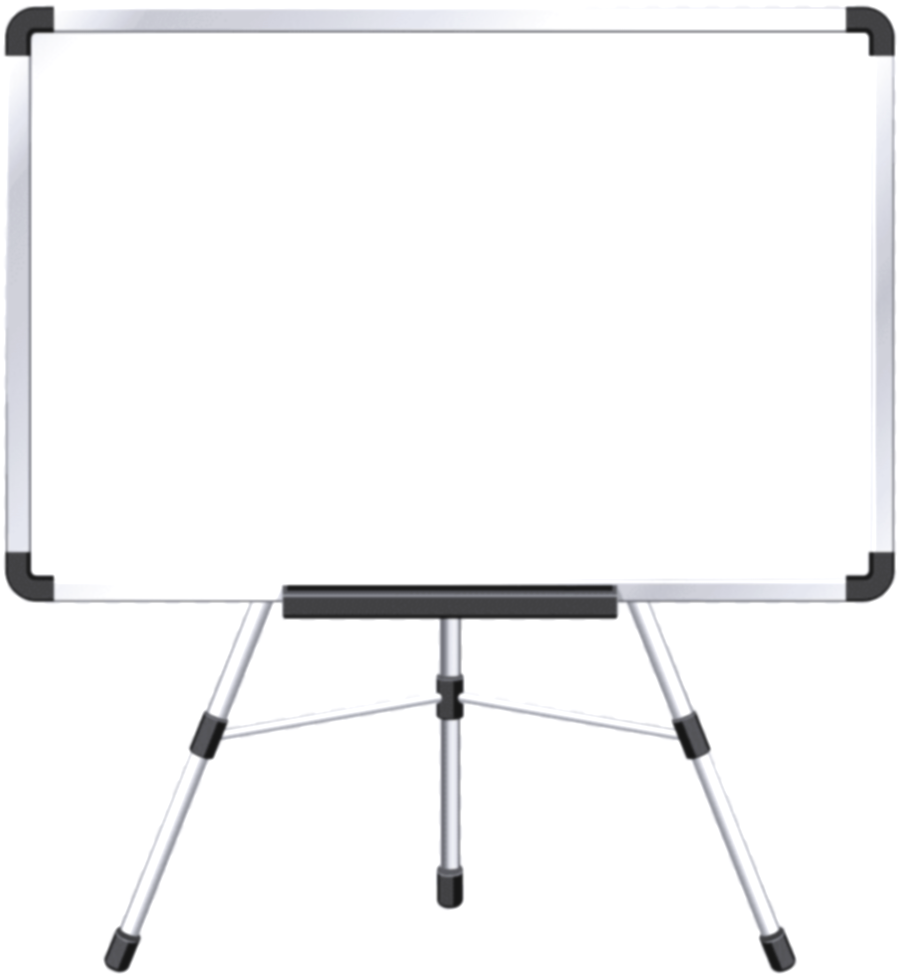 আজ আমরা পড়ব
খরিপ মৌসুমের ফসল
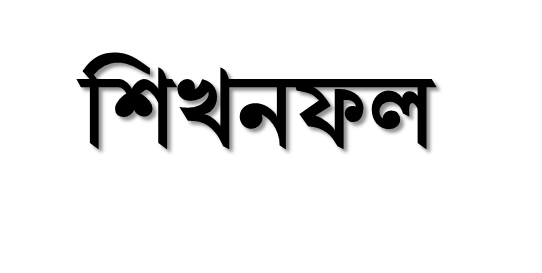 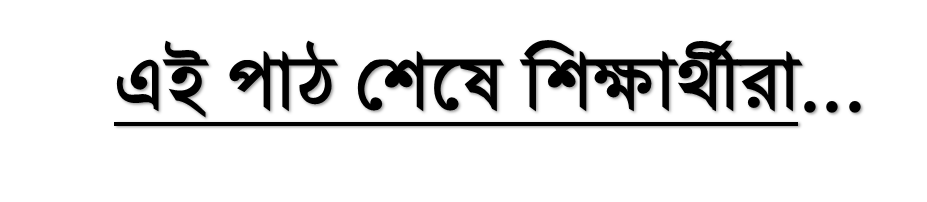 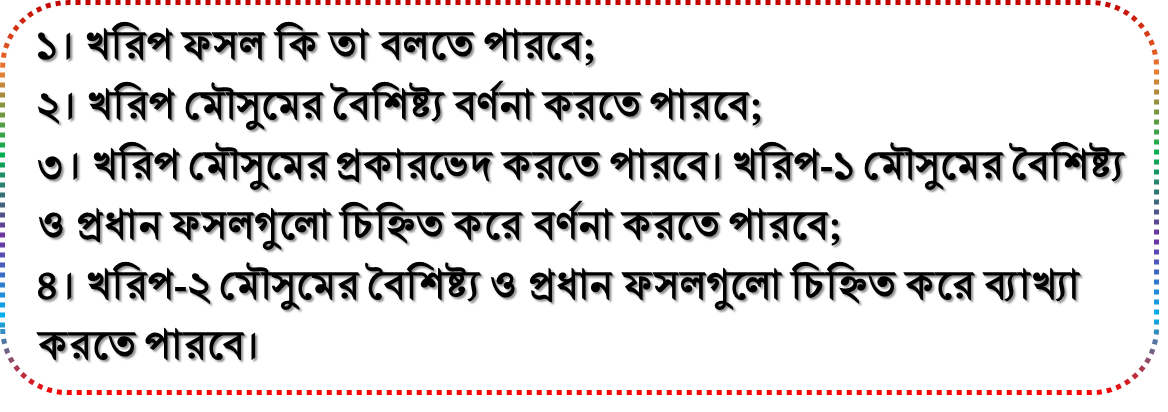 খরিপ ফসল
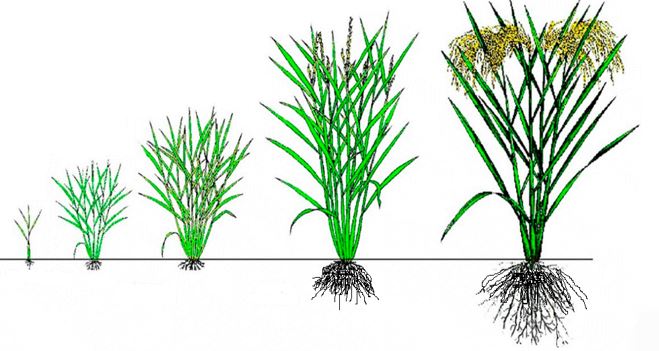 যেসব ফসলের শারীরিক বৃদ্ধি ও ফুল-ফল উৎপাদনের পুরো বা অধিক সময় খরিপ মৌসুমে হয় তাদেরকে খরিপ ফসল বলে।
একক কাজ
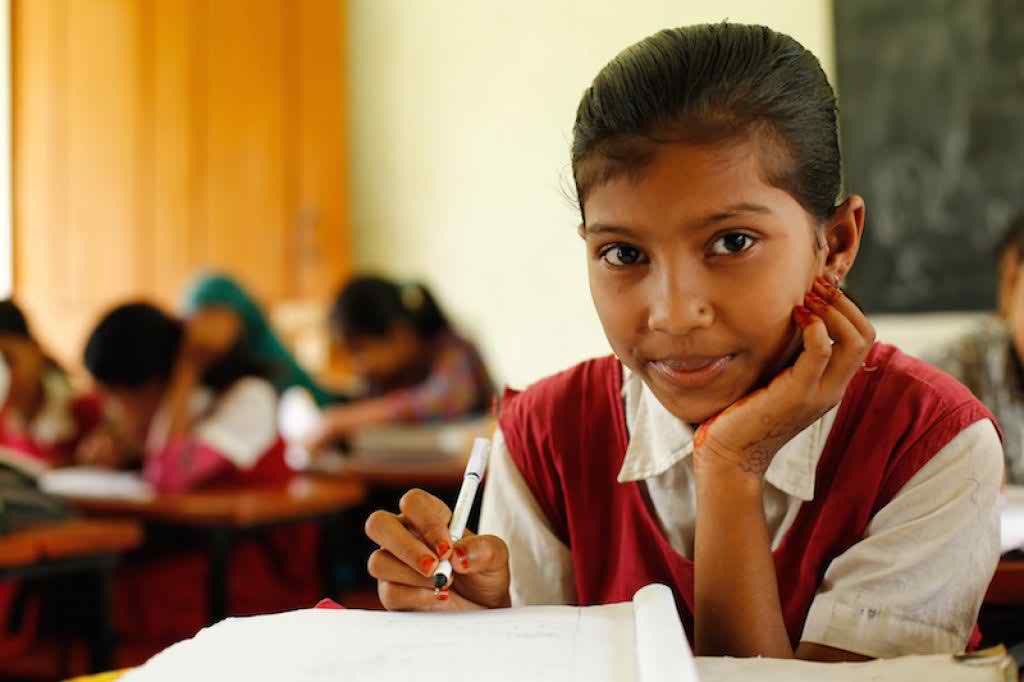 খরিপ ফসল কাকে বলে?
খরিপ মৌসুমের বৈশিষ্ট্য
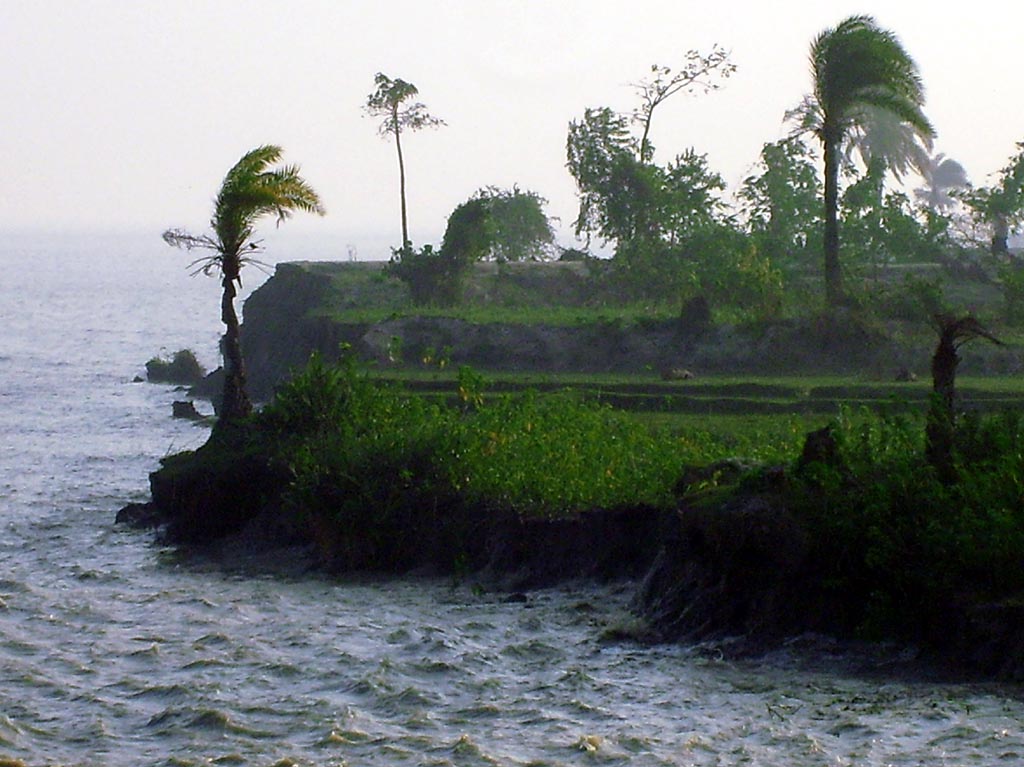 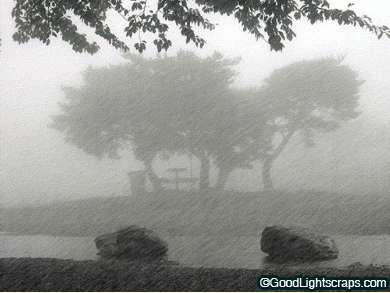 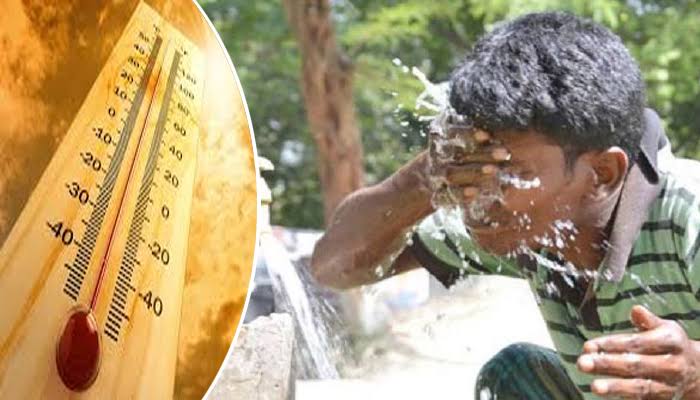 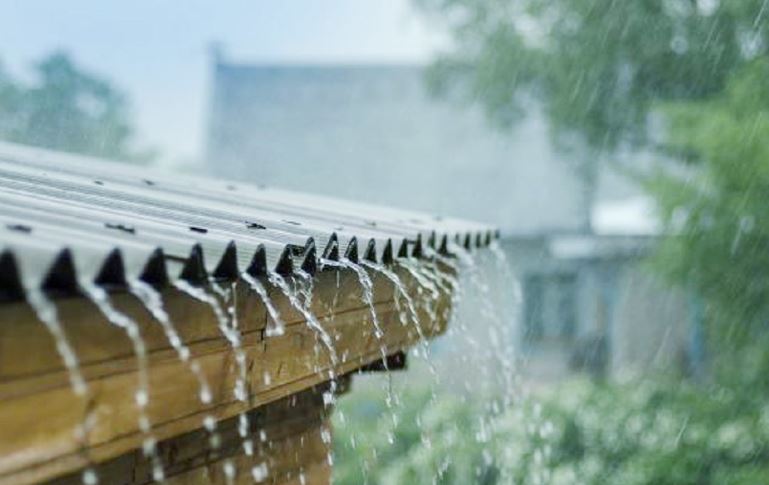 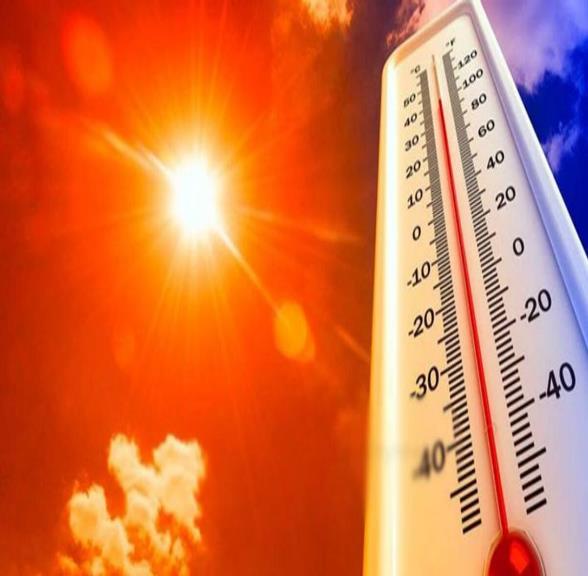 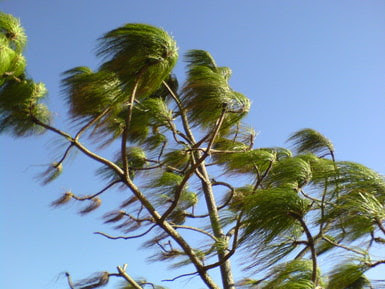 বায়ুর আর্দ্রতা বেশি থাকে।
এ মৌসুমে তাপমাতা বেশি থাকে।
বৃষ্টিপাত বেশি হয়।
খরিপ মৌসুমের বৈশিষ্ট্য
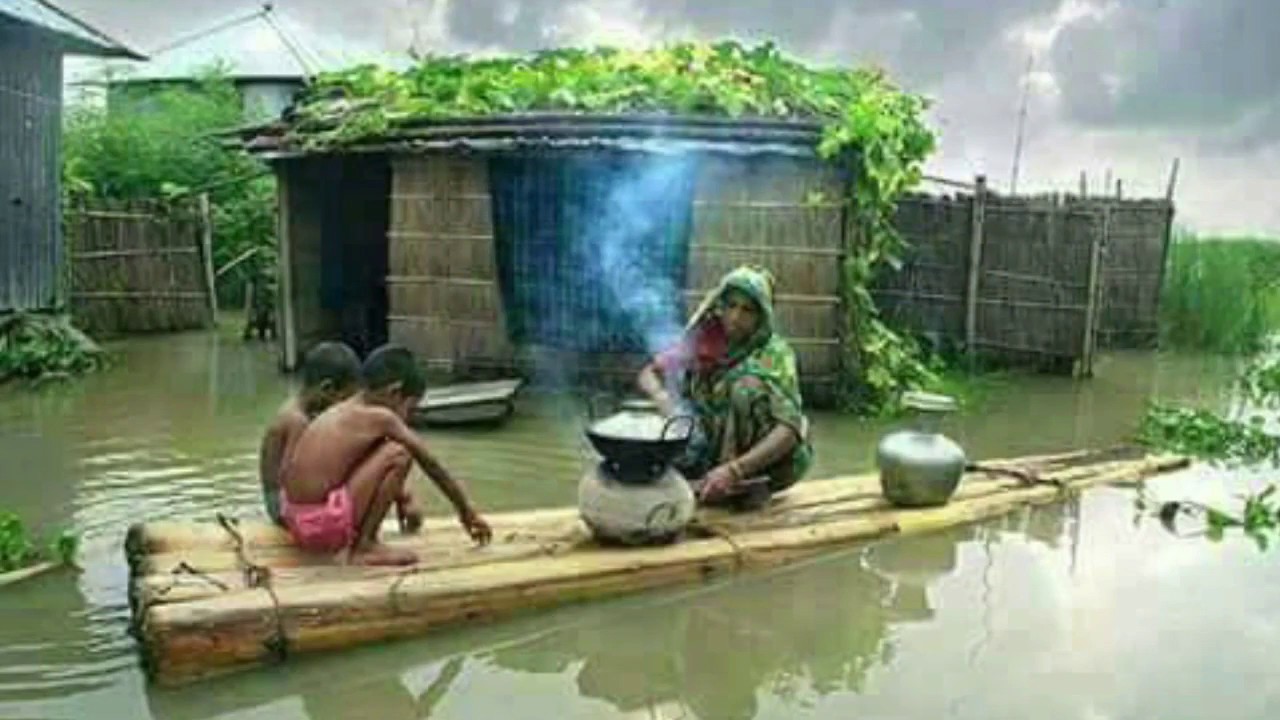 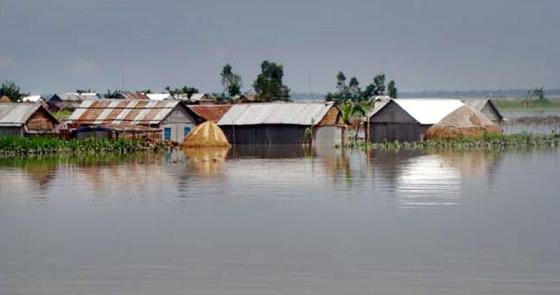 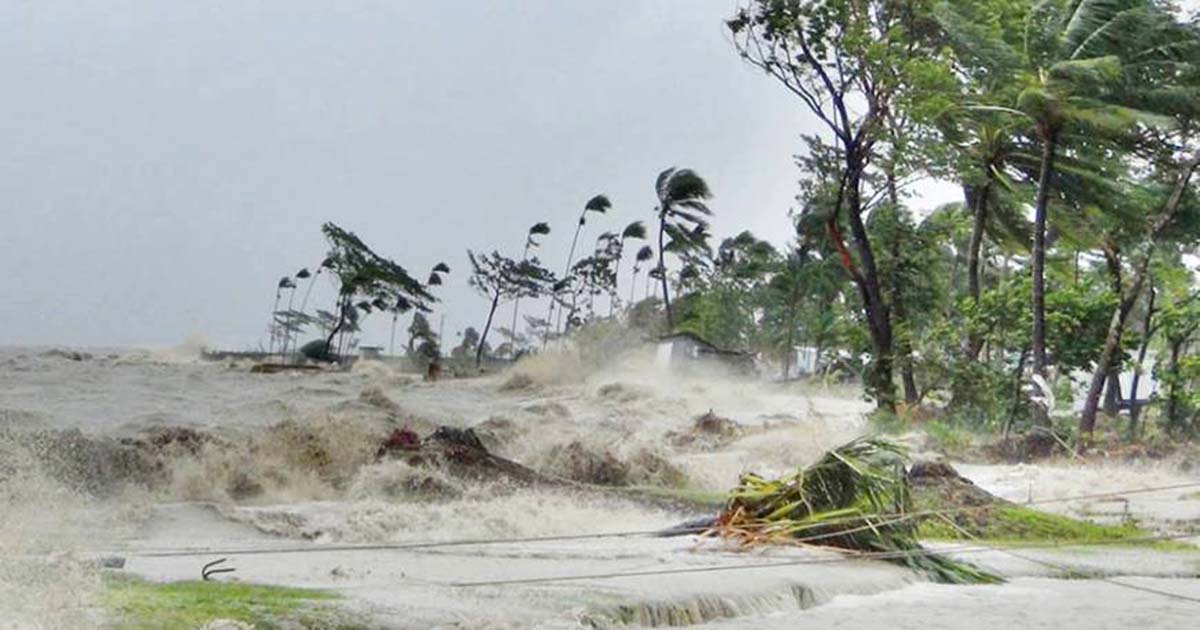 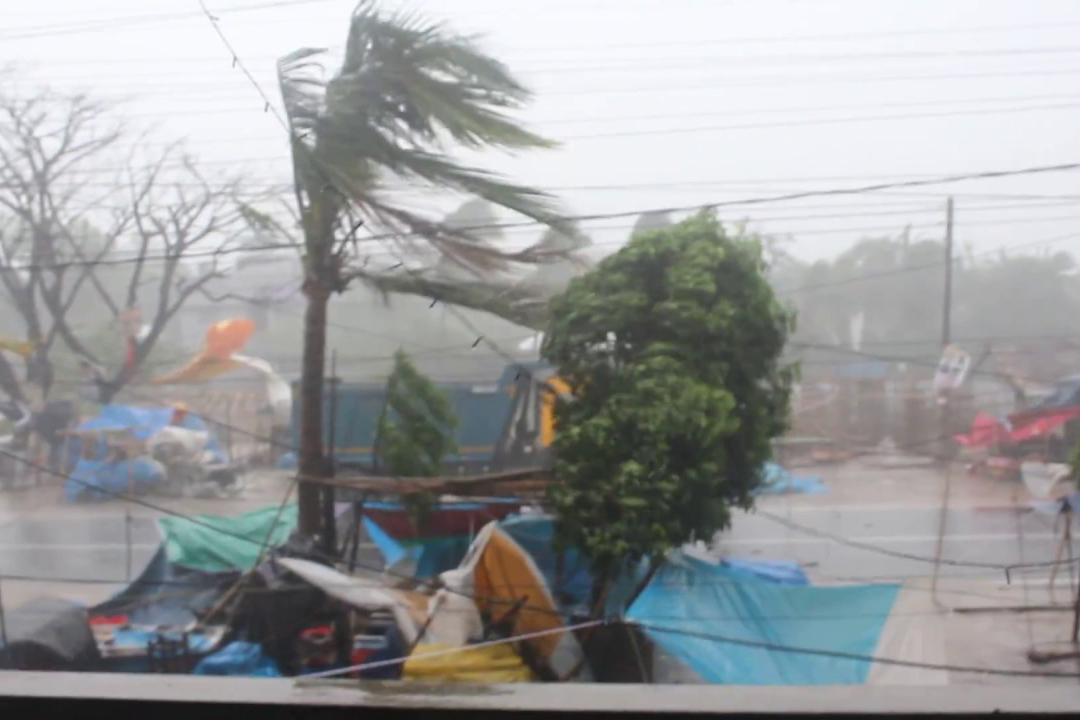 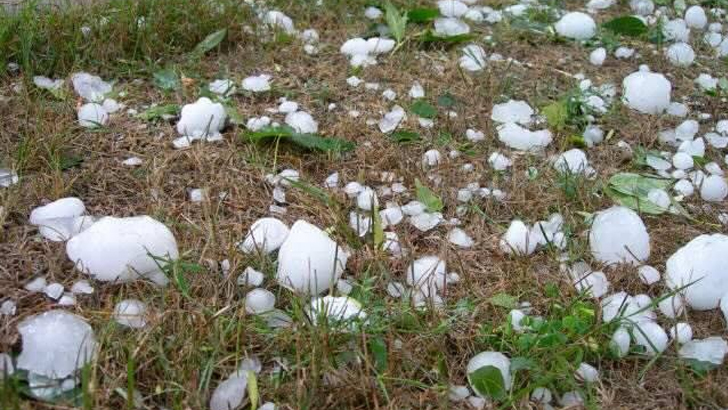 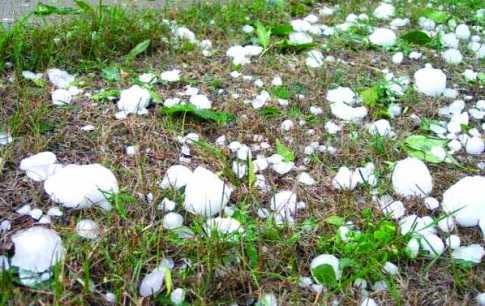 বন্যার আশঙ্কা বেশি থাকে।
শিলাবৃষ্টির আশঙ্কা বেশি থাকে।
ঝড়ের আশঙ্কা বেশি থাকে।
খরিপ মৌসুমের বৈশিষ্ট্য
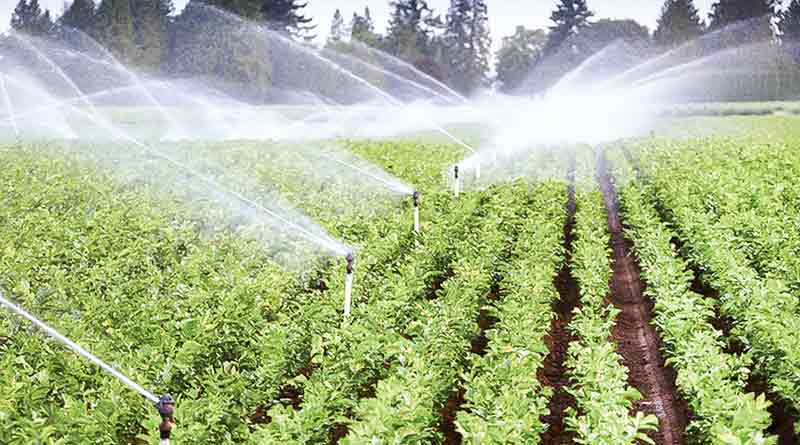 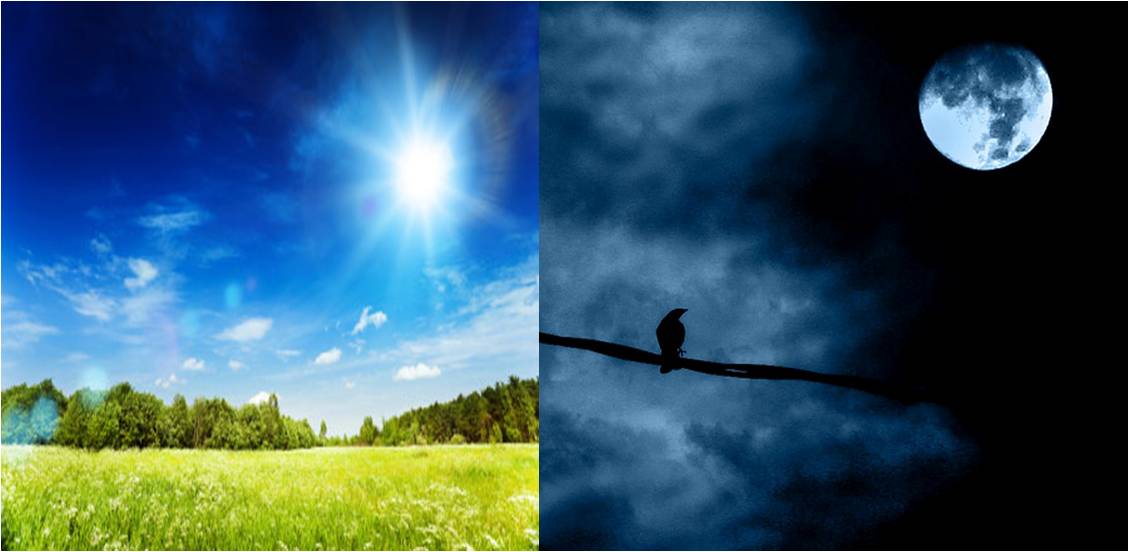 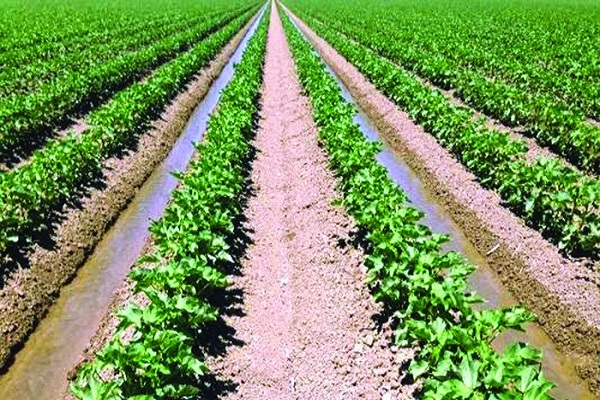 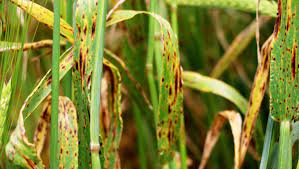 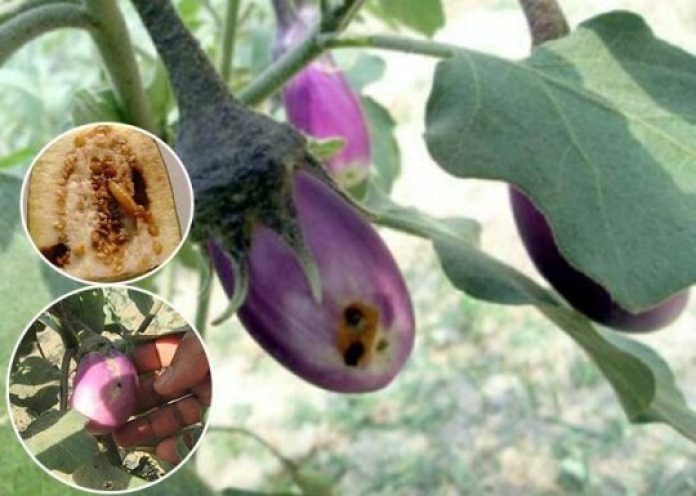 দিনের দৈর্ঘ্য রাতের দৈর্ঘ্যের সমান বা বেশি হয়।
রোগ ও পোকার আক্রমণ বেশি হয়।
পানি সেচের তেমন প্রয়োজন হয় না।
জোড়ায় কাজ
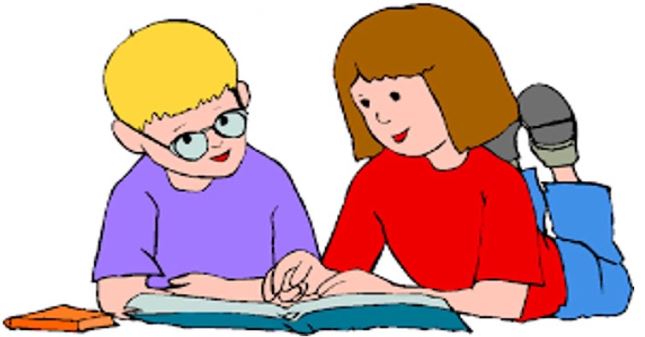 খরিপ মৌসুমের বৈশিষ্ট্যগুলো লিখ?
খরিপ মৌসুম
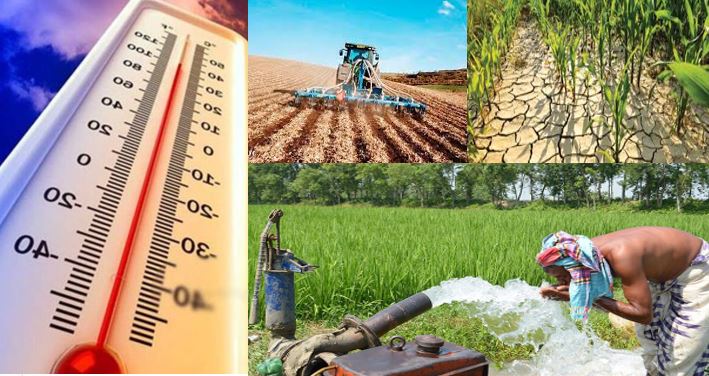 যেসব ফসল চাষাবাদের জন্য বেশি তাপমাত্রার প্রয়োজন হয় সেসব ফসল খরিপ মৌসুমে চাষাবাদ করা হয়।
খরিপ মৌসুমের প্রকারভেদ
খরিপ - ১ মৌসুমের বৈশিষ্ট্য
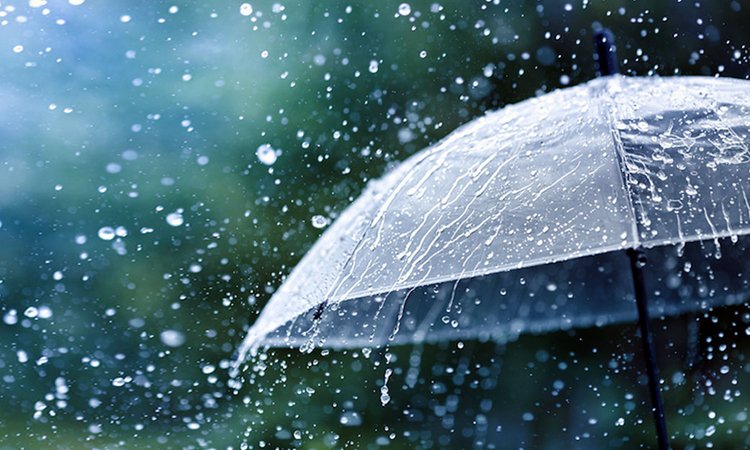 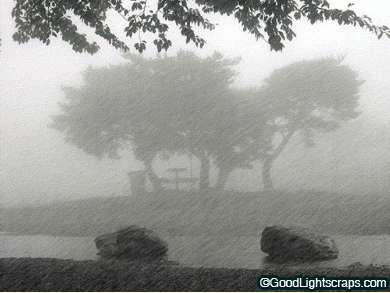 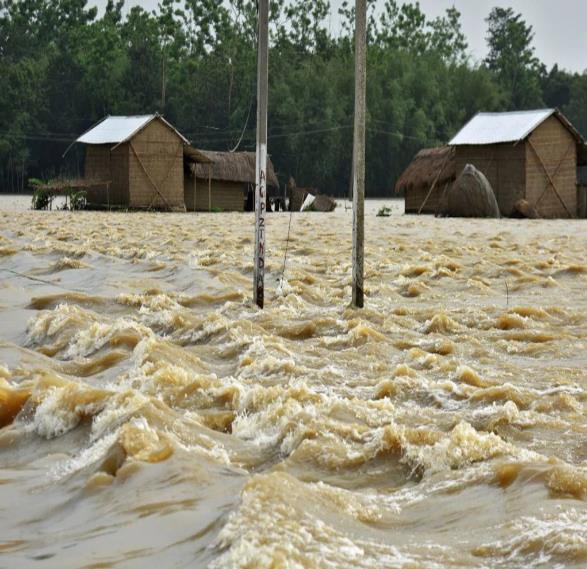 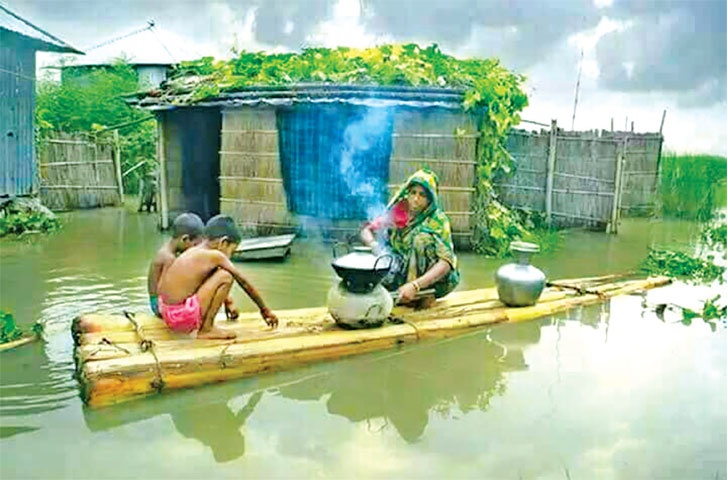 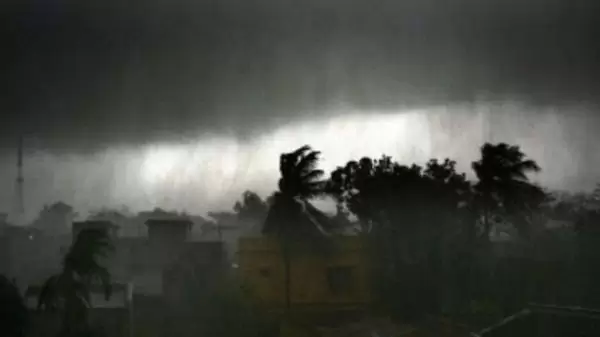 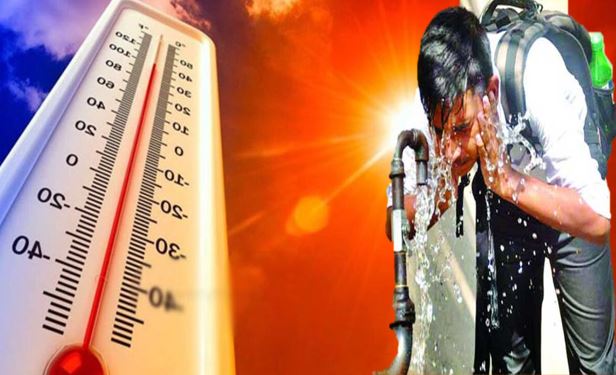 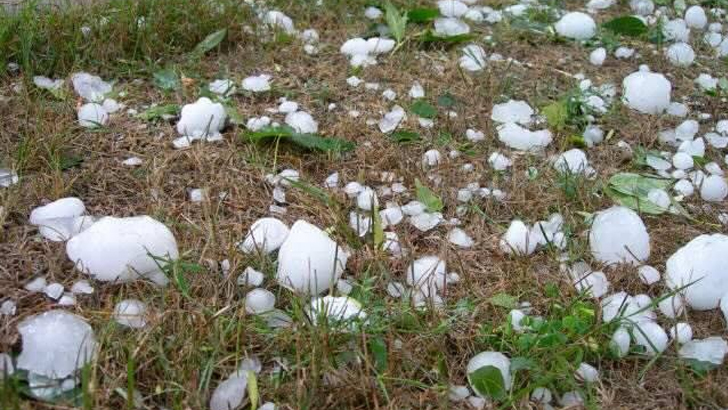 এ মৌসুমে মাঝারি বৃষ্টিপাত হয় এবং মৌসুমের শেষের দিকে বেশি বৃষ্টিপাত শুরু হয়।
তাপমাত্রা খুব বেশি থাকে।
কালবৈশাখী ঝড় ও শিলাবৃষ্টির আশঙ্কা বেশি থাকে।
দেশের অনেক অঞ্চলে ঢল বন্যার আশঙ্কা দেখা যায়।
খরিপ - ১ মৌসুমের বৈশিষ্ট্য
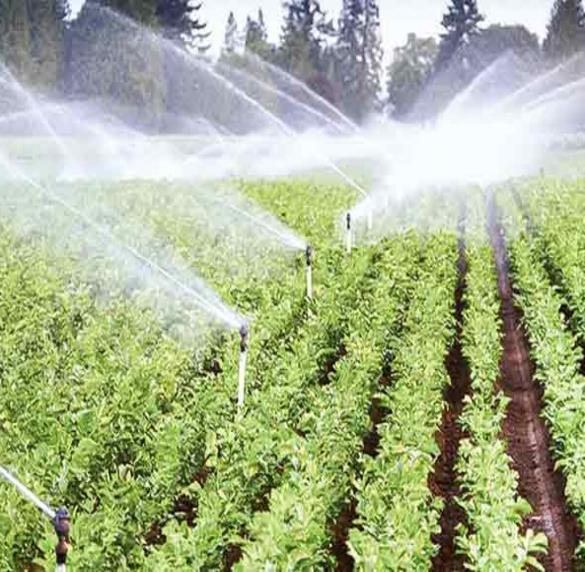 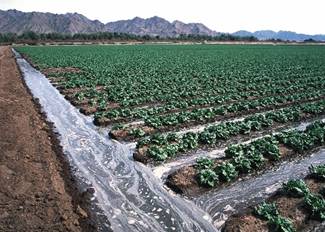 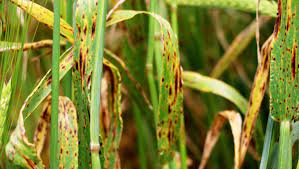 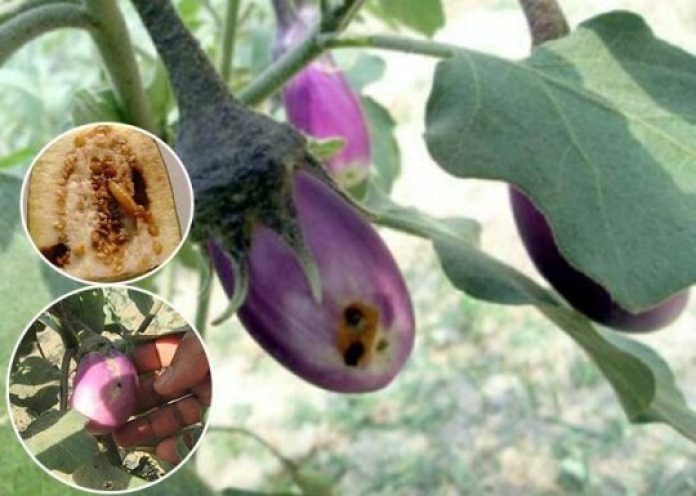 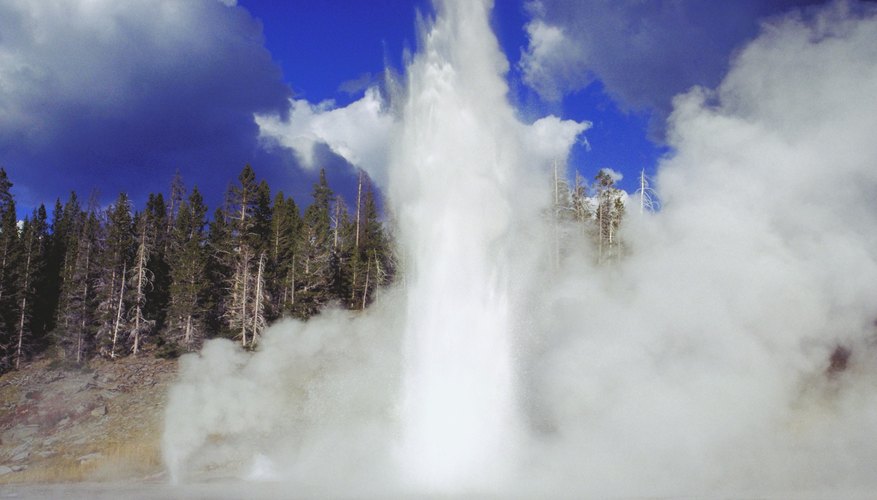 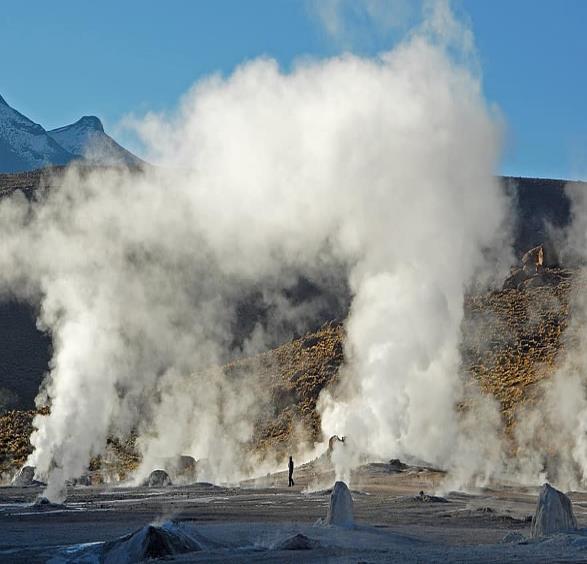 বাতাসে জলীয়বাষ্পের পরিমাণ মাঝারি থাকে।
ফসল উৎপাদনে মাঝারি ধরনের সেচের প্রয়োজন হয়।
ফসলে রোগ ও পোকার আক্রমণ মাঝারি হয়।
খরিপ - ১ মৌসুমের প্রধান ফসল
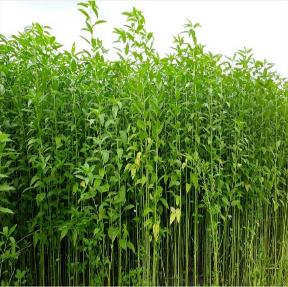 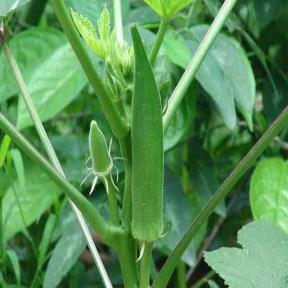 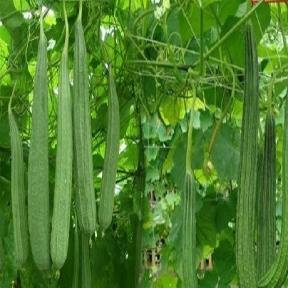 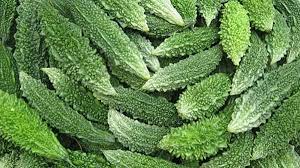 পাট
ঝিঙ্গা
করলা
ঢেঁড়স
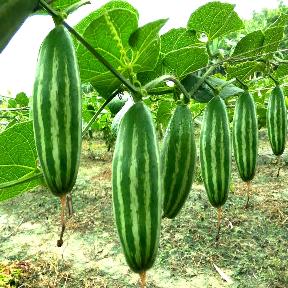 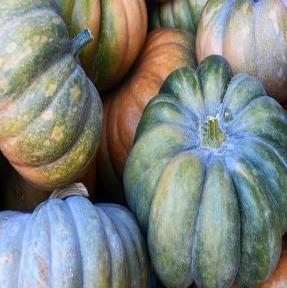 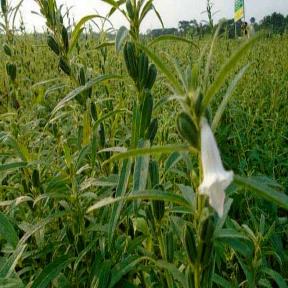 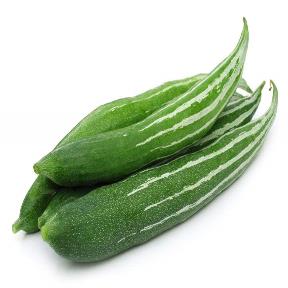 মিষ্টি কুমড়া
তিল
পটোল
চিচিঙ্গা
খরিপ - ১ মৌসুমের ফসল
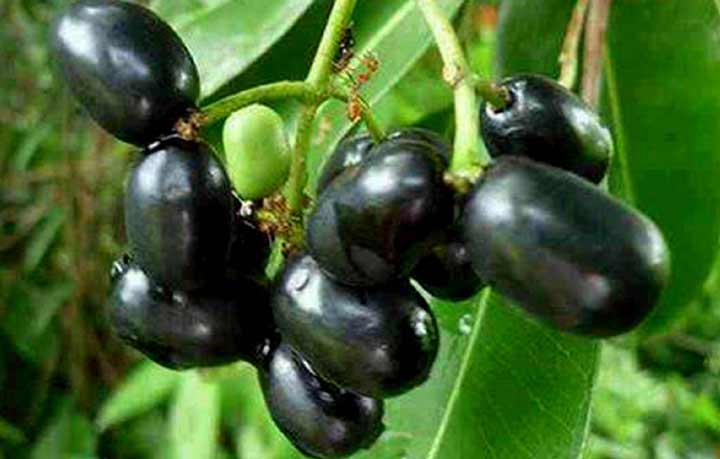 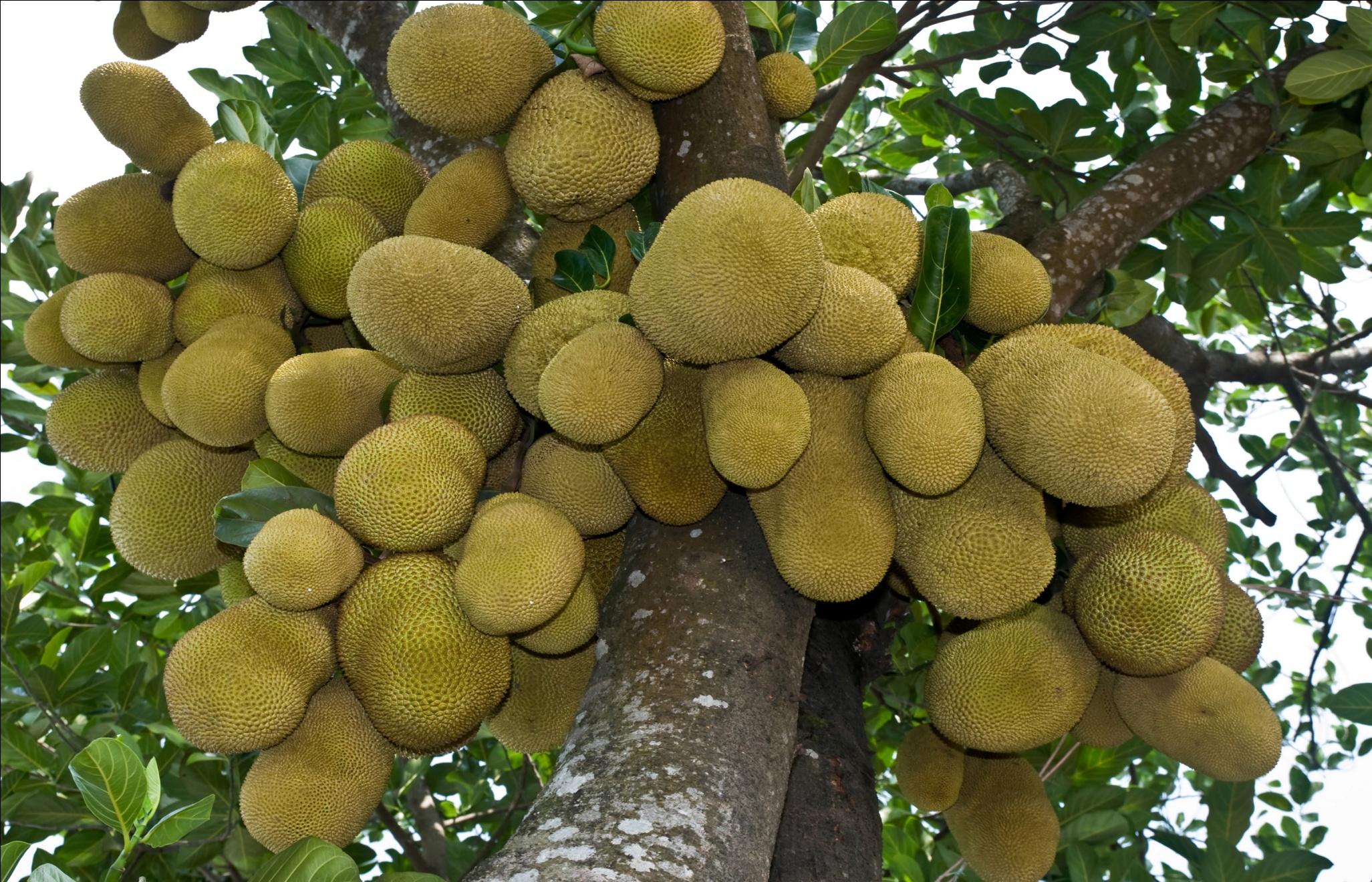 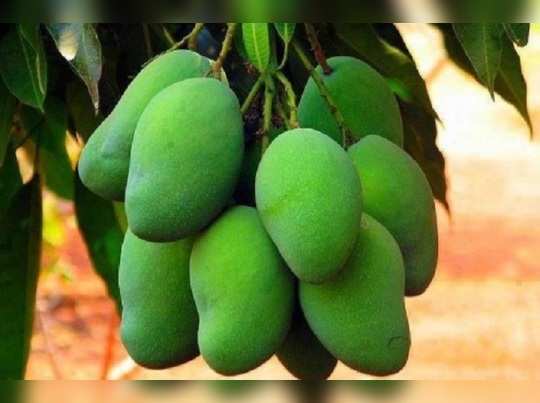 আম
কাঁঠাল
জাম
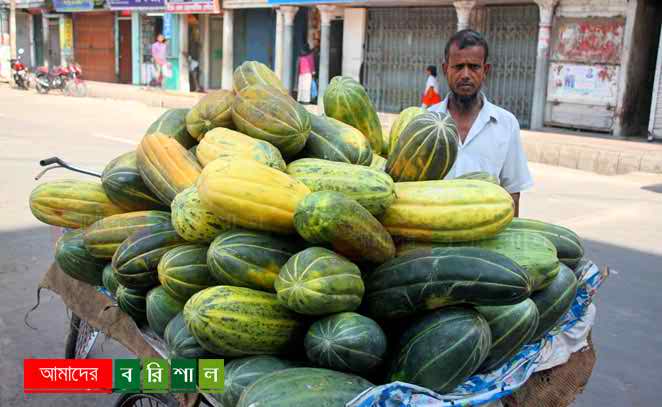 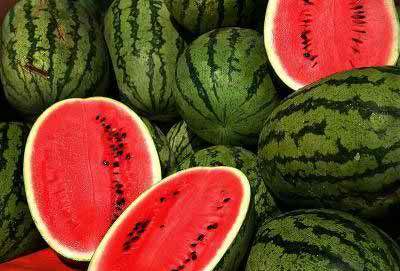 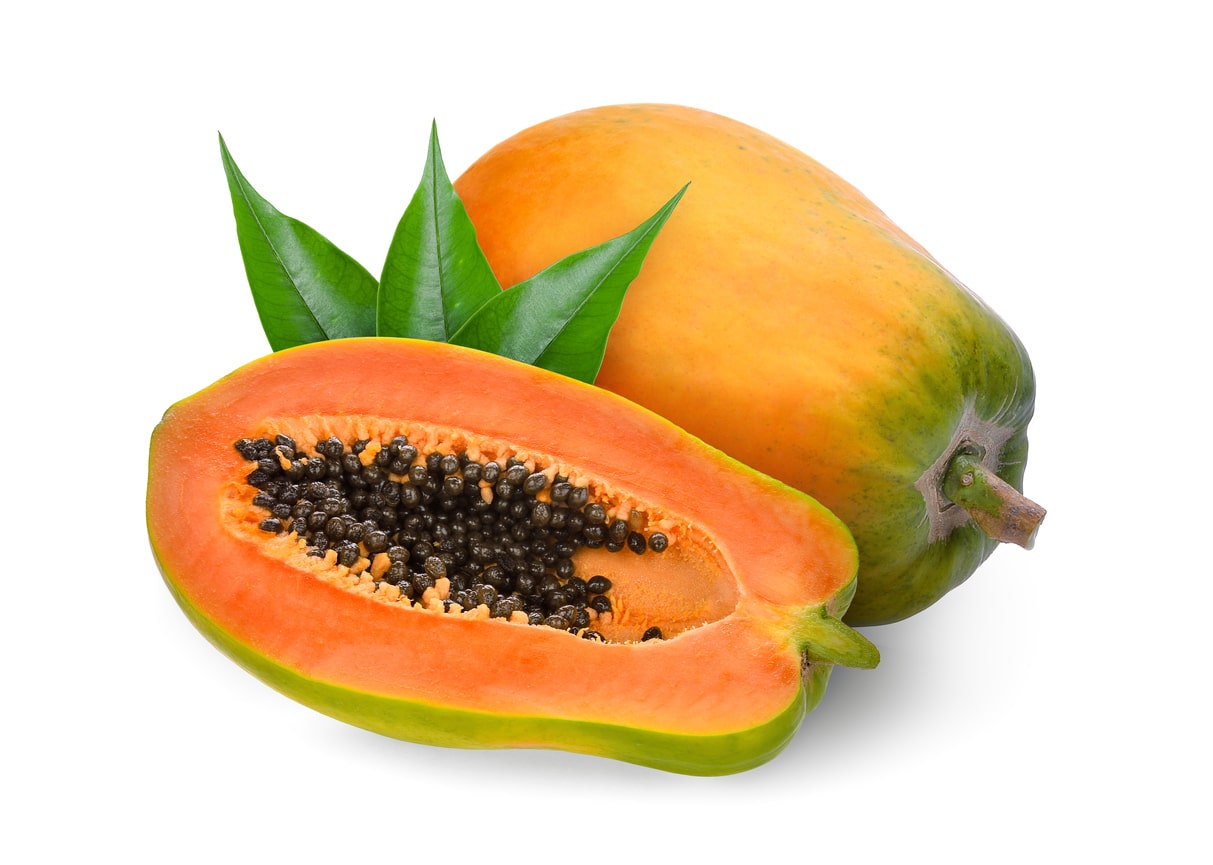 তরমুজ
বাঙ্গী
পেঁপে
খরিপ - ২ মৌসুমের বৈশিষ্ট্য
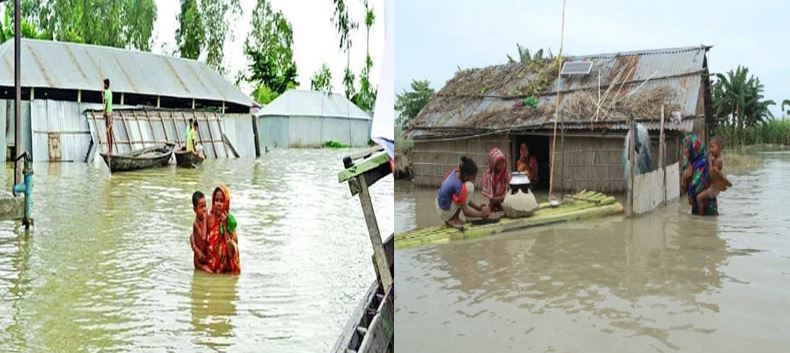 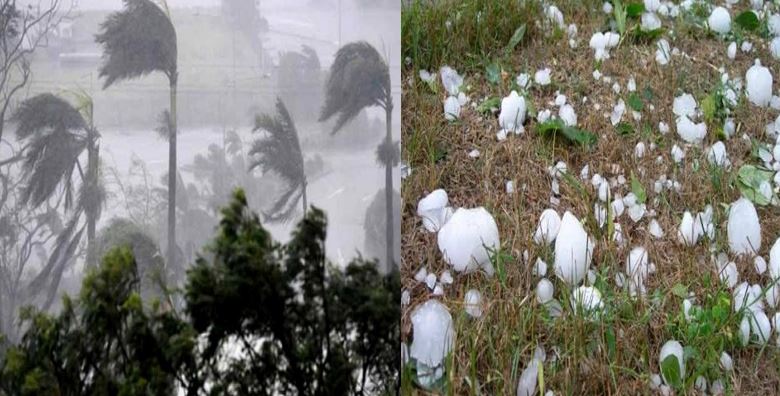 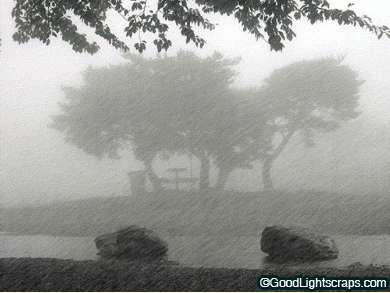 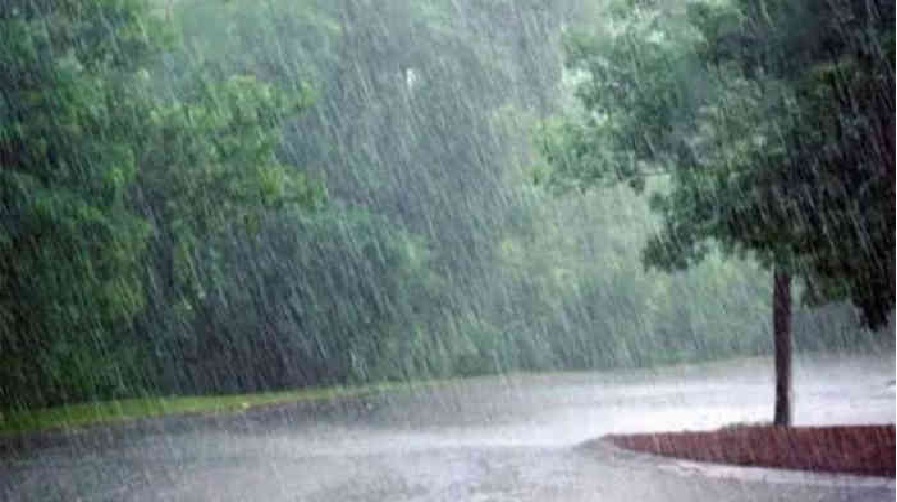 সাধারণত বৃষ্টিপাত খুব বেশি হয়।
বন্যার আশঙ্কা বেশি থাকে।
ঝড় ও শিলাবৃষ্টির আশঙ্কা কম থাকে।
খরিপ - ২ মৌসুমের বৈশিষ্ট্য
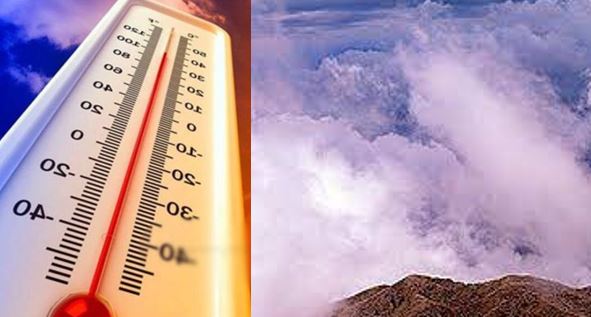 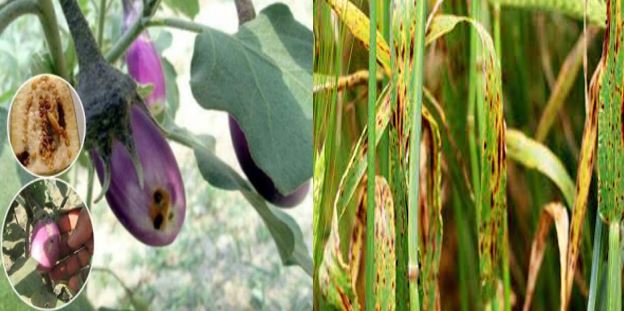 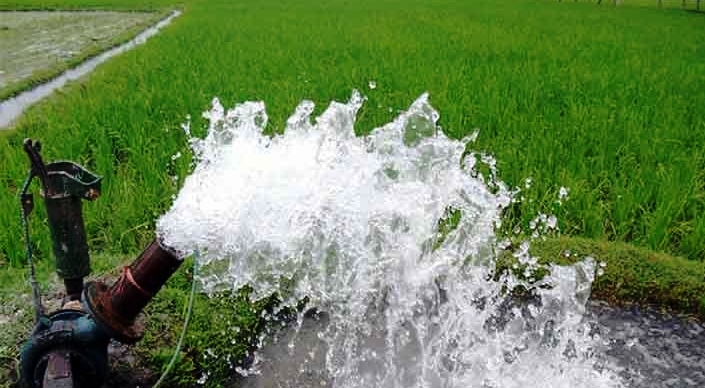 তাপমাত্রা ও বাতাসে জলীয়বাষ্পের পরিমাণ বেশি থাকে।
ফসল উৎপাদনে কৃত্রিম পানি সেচের প্রয়োজন তেমন হয় না।
ফসলে পোকার আক্রমণ ও রোগ বেশি হয়।
খরিপ - ২ মৌসুমের প্রধান ফসল
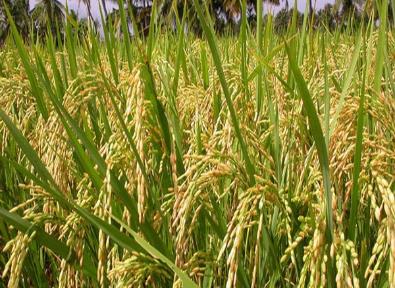 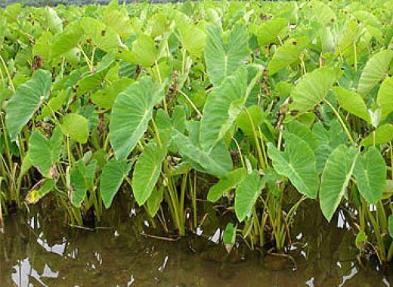 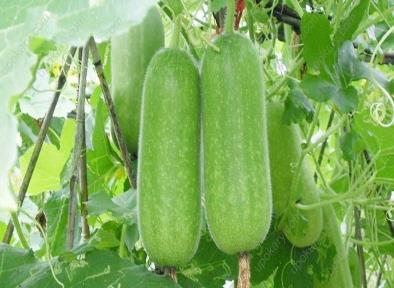 চাল কুমড়া
আমন ধান
পানি কচু
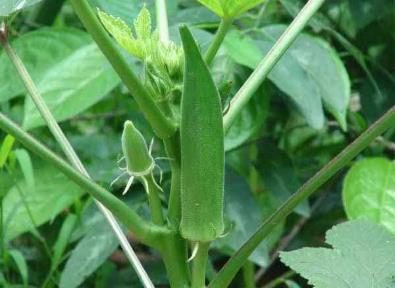 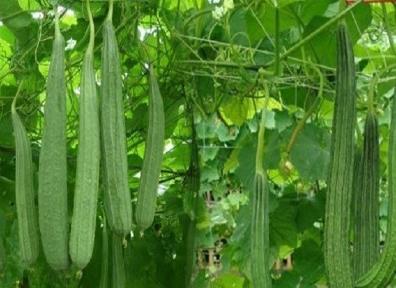 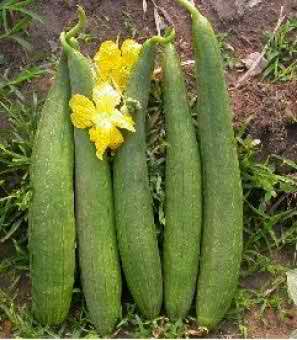 চিচিঙ্গা
ঢেঁড়স
ধুন্দল
খরিপ - ২ মৌসুমের ফসল
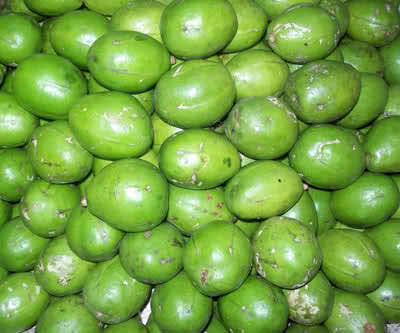 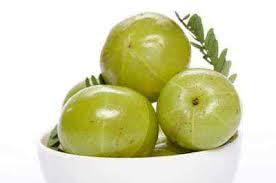 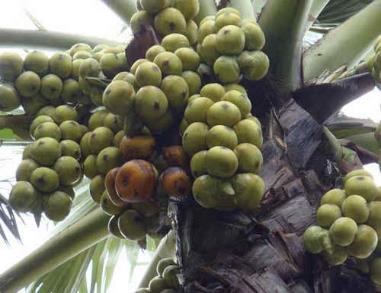 আমড়া
তাল
আমলকী
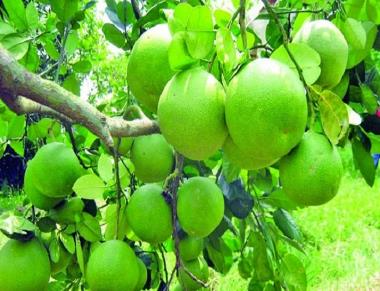 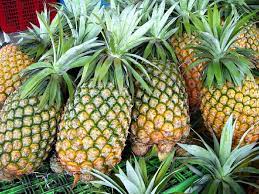 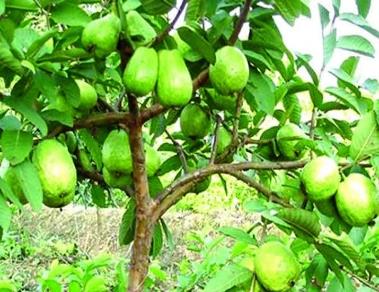 বাতাবি লেবু
পেয়ারা
আনারস
দলগত কাজ
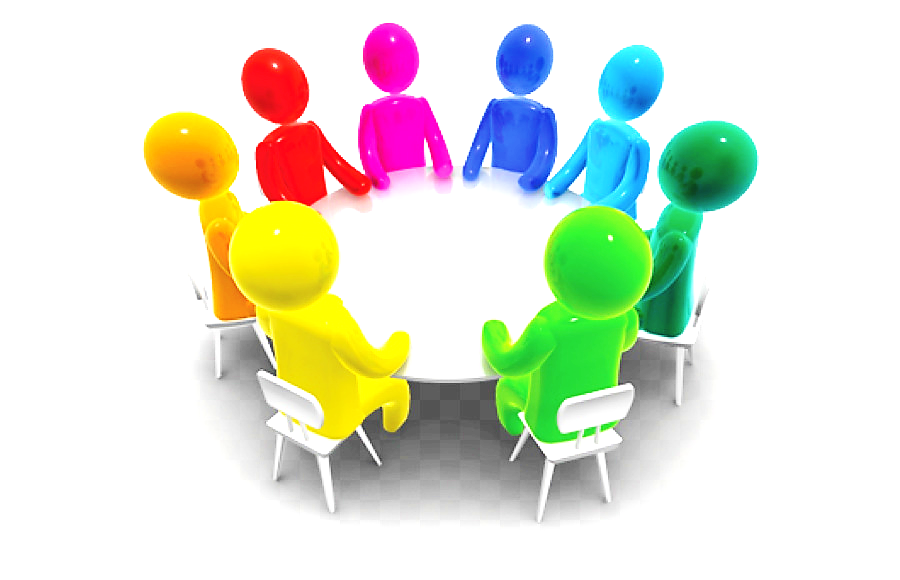 খরিপ-১ ও খরিপ-২ মৌসুমের বৈশিষ্ট্যগুলো খাতায় লিখে শ্রেণিকক্ষে উপস্থাপন কর।
মূল্যায়ন
সঠিক উত্তরের ক্লিক
১. খুব বেশি বৃষ্টিপাত হয় কোন মৌসুমে?
(ক) খরিপ
(খ) খরিপ-১
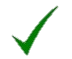 (গ) রবি
(ঘ) খরিপ-২
২. খরিপ মৌসুমকে কয়ভাগে ভাগ করা হয়েছে?
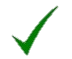 (খ) ৩ ভাগ
(ক) ২ ভাগ
(ঘ) ৫ ভাগ
(গ) ৪ ভাগ
৩. কালবৈশাখী ঝড় ও শিলাবৃষ্টির আশঙ্কা বেশি থাকে কোন মৌসুমে?
(ক) রবি
(খ) খরিপ
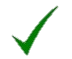 (ঘ) খরিপ-২
(গ) খরিপ-১
মূল্যায়ন
৪. খরিপ-১ মৌসুমের ফসল হল  –
i) মিষ্টি কুমড়া
ii) মুখি কচু
iii) চিচিঙ্গা
নিচের কোনটি সঠিক
খ) ii ও iii
ক) i, ও ii
গ) i ও iii
ঘ) i, ii ও iii
৫. খরিপ-২ মৌসুমের ফসল হল –
iii) ধুন্দল
ii) ঝিঙ্গা
i) আমন ধান
নিচের কোনটি সঠিক
খ) ii ও iii
ক) i, ও ii
গ) i ও iii
ঘ) i, ii ও iii
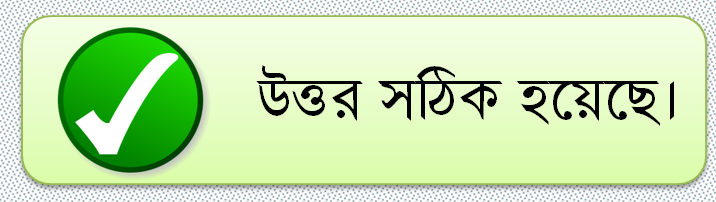 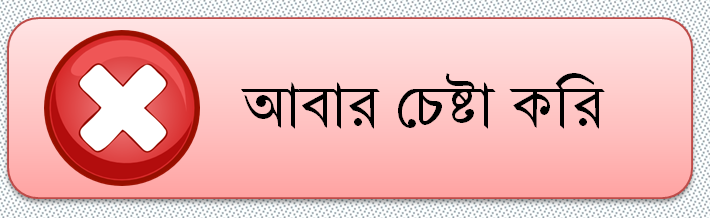 বাড়ির কাজ
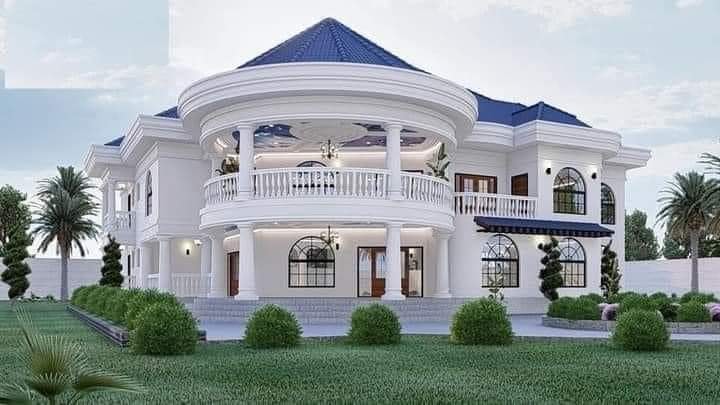 খরিপ-১ ও খরিপ-২ মৌসুমের ফসলের একটি তালিকা তৈরি করে আনবে।
আজকের মত সবাইকে ধন্যবাদ
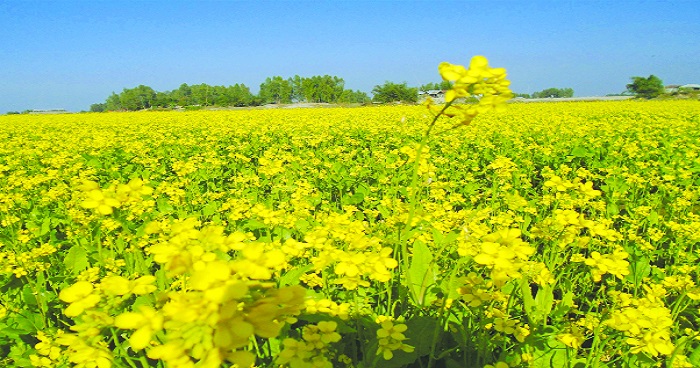